De eerste schooldag
Een verhaal vol vriendschap
De irritante juf!
Lisa en klara: de beste BFF’s 
Waar zou de nieuwe leerling toch zijn?
OMG!!! Dat is ze, Moora!
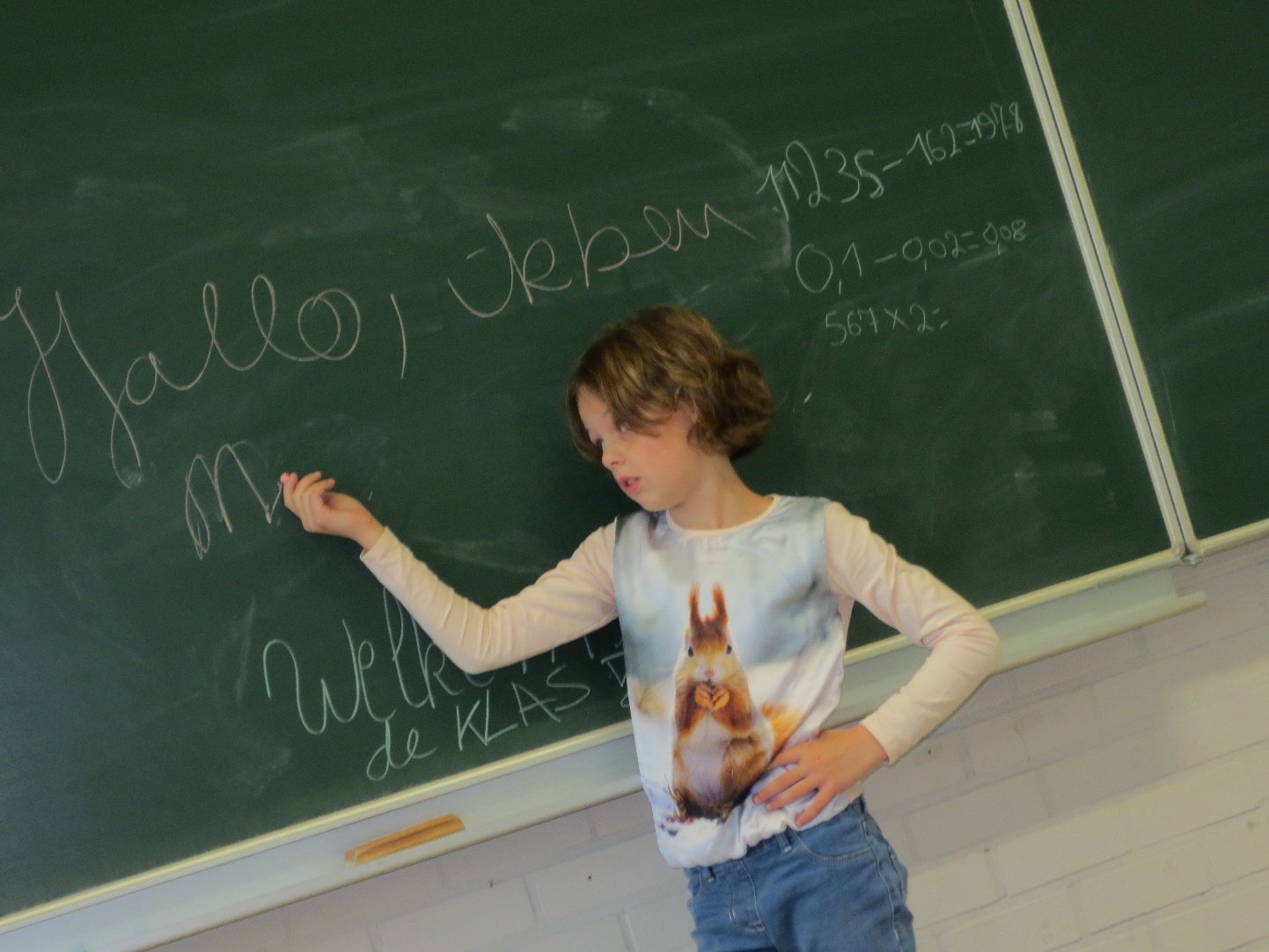 Direct vriendinnen……
Noodgeval!!!!
Moora zit vol deugenieterij!
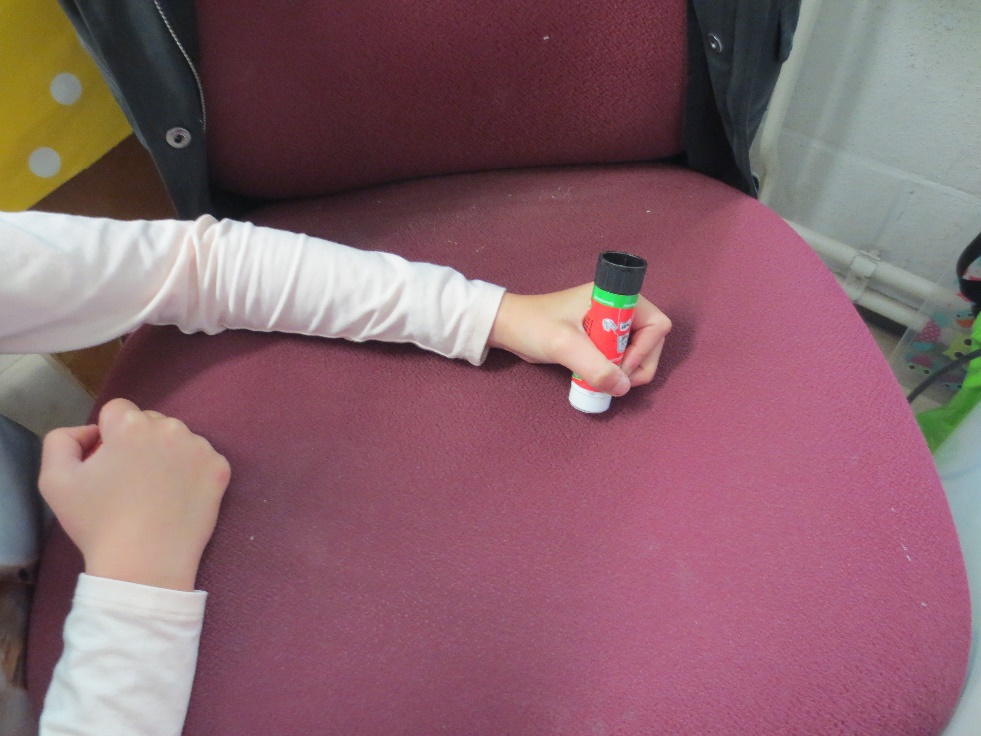 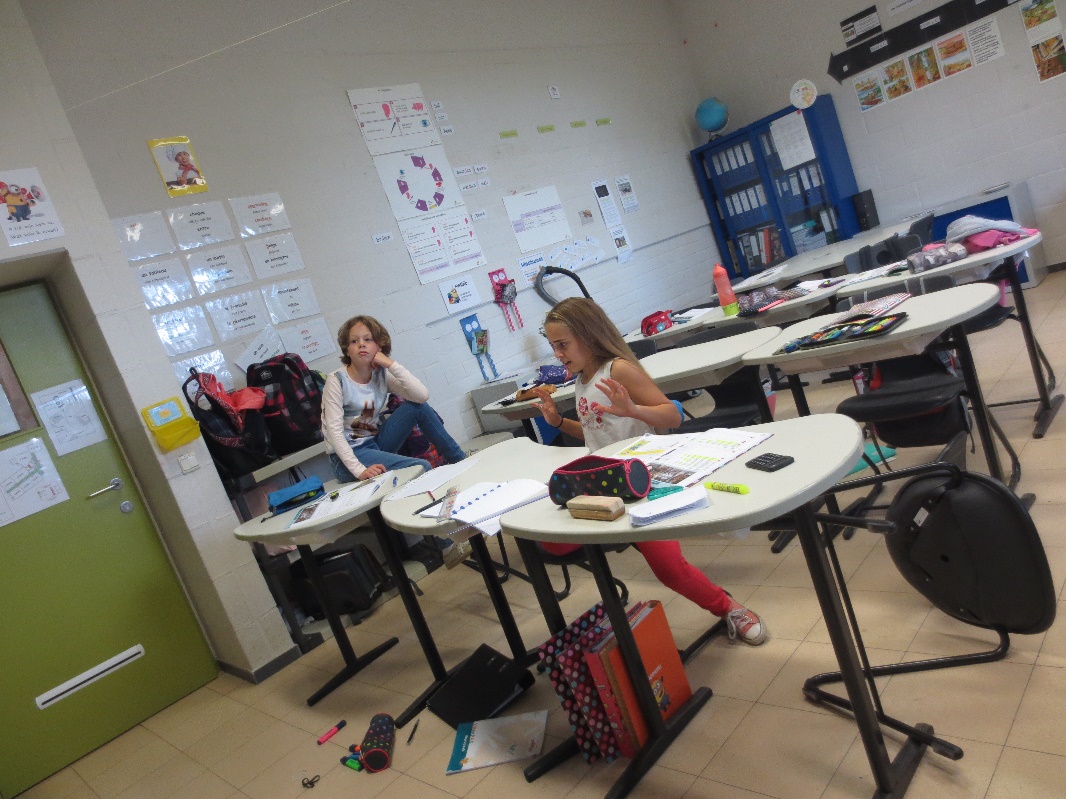 De sirene van de juf : AAAAAHHH!!!
Wat is eraan de hand???!!!
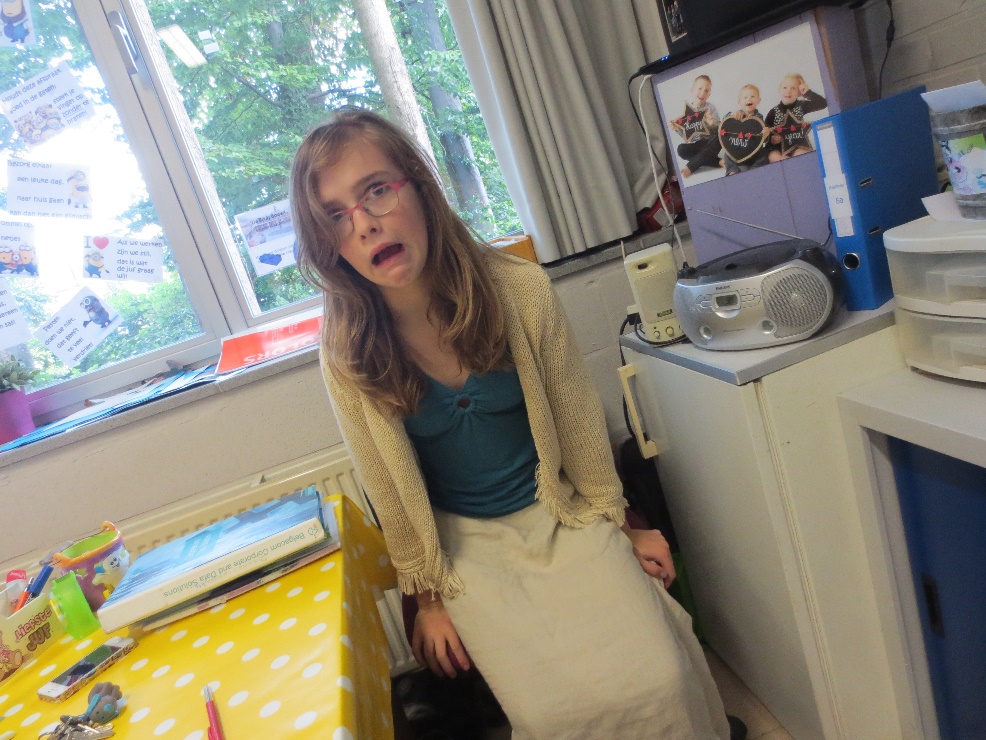 Moora lacht zich te pletter!
Wie heeft het gedaan ???
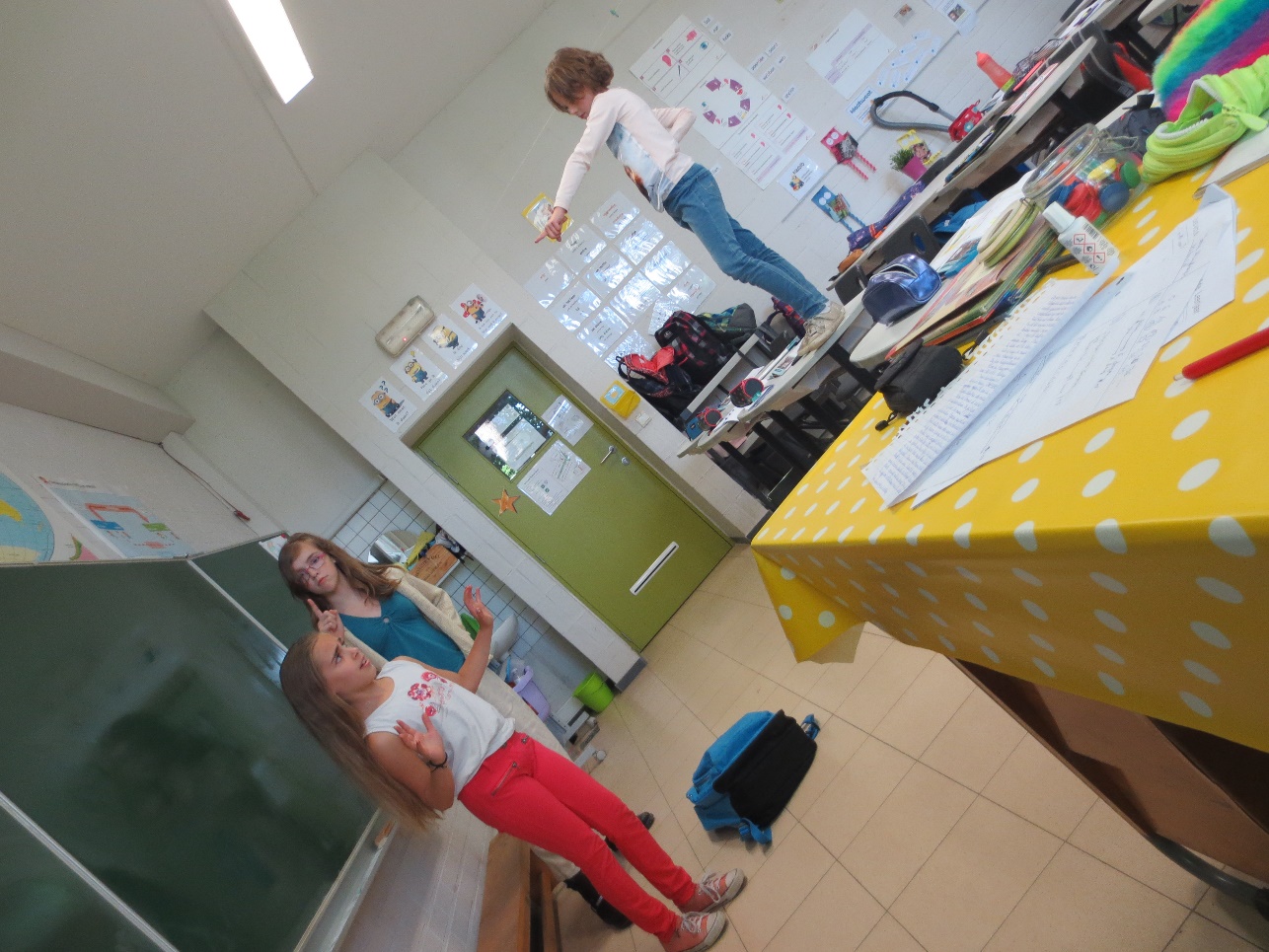 Nee wacht Lisa!!
Ik heb niets gedaan!
Eerst nog even ruzie,maar ……
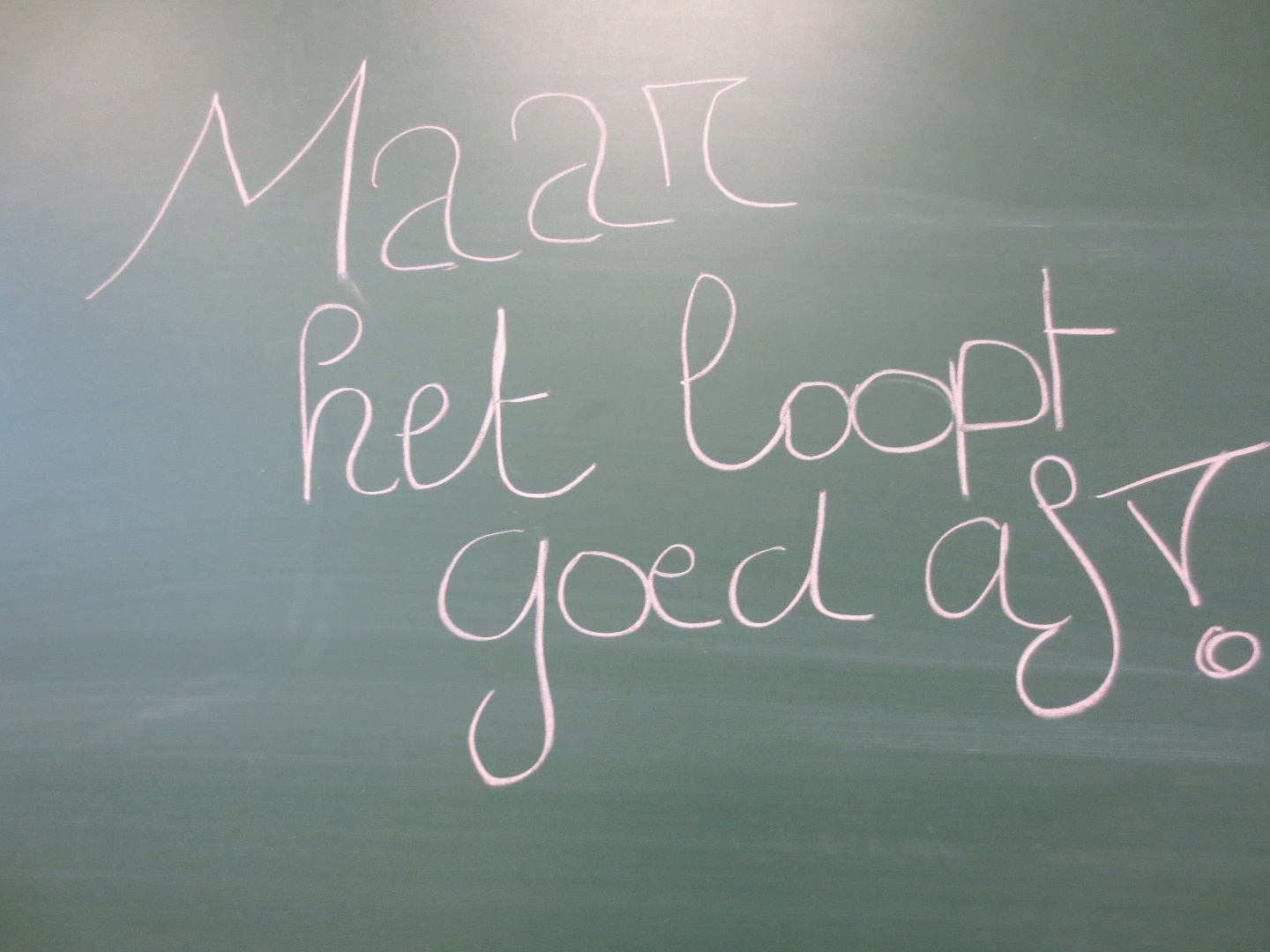 BFF !!!